Vnitřní správa se zvláštním zaměřením   na shromažďování občanů (11. 11. 2022)
BZ505Zk Vybrané otázky správního práva a veřejné správy
Mgr. Tomáš Svoboda, Ph.D.
1
BZ505Zk Vybrané otázky správního práva a veřejné správy (T. Svoboda)
1/ Právo shromažďovací
Stručný vývoj
Již zákon č. 135/1867 Ř. z. (24. 11. 1867 – 30. 9. 1951)
§ 2: Kdo chce svolati shromáždění lidu aneb vůbec shromáždění, ku kterémuž každý přijíti může, nebyv za hosta pozván, oznámiž to nejméně tři dni dříve, nežli se má shromáždění sejíti, písemně úřadu v § 16 jmenovanému, a připomeň, k jakému konci, kde a kdy se shromáždění sejíti má.
Na učiněné oznámení vydá úřad oznamovateli ihned potvrzení.

Restriktivní úprava za tzv. komunistického práva

Nyní zákon č. 84/1990 Sb., o právu shromažďovacím + ústavní základy
2
BZ505Zk Vybrané otázky správního práva a veřejné správy (T. Svoboda)
Ústavní východiska
Čl. 19 LZPS:
(1) Právo pokojně se shromažďovat je zaručeno.
(2) Toto právo lze omezit zákonem v případech shromáždění na veřejných místech, jde-li o opatření v demokratické společnosti nezbytná pro ochranu práv a svobod druhých, ochranu veřejného pořádku, zdraví, mravnosti, majetku nebo pro bezpečnost státu. Shromáždění však nesmí být podmíněno povolením orgánu veřejné správy.

+ Čl. 20 LZPS
3
BZ505Zk Vybrané otázky správního práva a veřejné správy (T. Svoboda)
Ústavní východiska
Čl. 11 Evropské úmluvy o lidských právech 
Svoboda shromažďování a sdružování 
1. Každý má právo na svobodu pokojného shromažďování a na svobodu sdružovat se s jinými, včetně práva zakládat na obranu svých zájmů odbory nebo do nich vstupovat. 
2. Na výkon těchto práv nemohou být uvalena žádná omezení kromě těch, která stanoví zákon a jsou nezbytná v demokratické společnosti v zájmu národní bezpečnosti, veřejné bezpečnosti, ochrany pořádku a předcházení nepokojům a zločinnosti, ochrany zdraví nebo morálky nebo ochrany práv a svobod jiných. Tento článek nebrání uvalení zákonných omezení na výkon těchto práv příslušníky ozbrojených sil, policie a státní správy.
4
BZ505Zk Vybrané otázky správního práva a veřejné správy (T. Svoboda)
Ústavní východiska
Právo na pokojné shromáždění 
(Přirozenoprávní povaha)

Velmi široké vymezení, ale nekryje všechna shromáždění (zejména pouze „pokojná“) Významné politické právo (historické východisko)

= zejména politický účel shromáždění
Ale ne výhradně (i nepolitická shromáždění pod jeho rozsahem, typicky náboženská)

Souvisí zejména se svobodou projevu (čl. 17 LZPS) – politické projevy
5
BZ505Zk Vybrané otázky správního práva a veřejné správy (T. Svoboda)
Ústavní východiska
Čl. 20 LZPS
(1) Právo svobodně se sdružovat je zaručeno. Každý má právo spolu s jinými se sdružovat ve spolcích, společnostech a jiných sdruženích.
(2) Občané mají právo zakládat též politické strany a politická hnutí a sdružovat se v nich.
(3) Výkon těchto práv lze omezit jen v případech stanovených zákonem, jestliže to je v demokratické společnosti nezbytné pro bezpečnost státu, ochranu veřejné bezpečnosti a veřejného pořádku, předcházení trestným činům nebo pro ochranu práv a svobod druhých.
(4) Politické strany a politická hnutí, jakož i jiná sdružení jsou odděleny od státu.

Právo sdružovací v jeho jádru nyní regulováno zejména soukromým právem              (NOZ - spolky)  
Ale i veřejnoprávní rozměr (politické strany)
6
BZ505Zk Vybrané otázky správního práva a veřejné správy (T. Svoboda)
Vymezení shromáždění
Vymezení shromáždění a další základní aspekty (§ 1)
(1) Každý má právo pokojně se shromažďovat.
(2) Výkon tohoto práva slouží k využívání svobody projevu a dalších ústavních práv a svobod, k výměně informací a názorů a k účasti na řešení veřejných a jiných společných záležitostí vyjádřením postojů a stanovisek. Za shromáždění ve smyslu tohoto zákona se považují též průvody, slouží-li k účelu uvedenému ve větě první.                    = pozitivní vymezení shromáždění
(3) Ke shromáždění není třeba předchozího povolení orgánu veřejné moci.                          = ohlašovací princip
(4) Jsou zakázána shromáždění v blízkosti budov Parlamentu České republiky, a to v místech vymezených v příloze tohoto zákona.                                                                               = některá „prostorová omezení“ (obdobně Ústavní sodu – § 25 zákona o Ústavním soudu)
Dříve zněl § 4 odst. 1 : „… okruhu 100 m od budov zákonodárných sborů nebo od míst, kde tyto sbory jednají“
7
BZ505Zk Vybrané otázky správního práva a veřejné správy (T. Svoboda)
Vymezení shromáždění
Vymezení shromáždění a další základní aspekty (§ 1)
shromáždění více osob
fyzická přítomnost na jednom místě
určitý počátek a konec
účelem výměna informací a názorů, vyjádření postojů dle § 2 písm. c) = diskuze o veřejných záležitostech
záměr shromáždění projevován i navenek a vědomost o realizaci shromažďovacího práva (NSS 8 As 39/2014-56)

V praxi může být poněkud nejasné, kdy již shromáždění a kdy ještě ne (jen „shluk osob“)
Současně ale významné – zejména shromáždění požívá zvláštní veřejnoprávní ochrany (je např. důvodem pro užití „veřejného prostranství“ či jej nelze jednoduše „rozpustit“ pokynem policisty, ale pouze postupem dle zákona o právu shromažďovacím)
8
BZ505Zk Vybrané otázky správního práva a veřejné správy (T. Svoboda)
Vymezení shromáždění
Vymezení shromáždění – negativně (§ 2)
I negativní vymezení (§ 2):
Za shromáždění ve smyslu tohoto zákona se nepovažují:
a) shromáždění osob související s činností orgánu veřejné moci upravená jinými právními předpisy;
b) shromáždění související s poskytováním služeb;
c) jiná shromáždění nesloužící účelu uvedenému v § 1 odst. 2.

Nepodléhají ochraně, ale ani ohlášení, ovšem stále potenciálně jiné právní požadavky               (typicky předpisy ÚSC – např. tržní řády)

V praxi např. sportovní akce ohlašovány jako shromáždění – odpovídají ale účelem?
9
BZ505Zk Vybrané otázky správního práva a veřejné správy (T. Svoboda)
Oznámení shromáždění
Orgány na úseku shromažďování (§ 2a)
Obecní úřad, v jehož územním obvodu se má shromáždění konat,
Pověřený obecní úřad, přesahuje-li místo konání shromáždění územní obvod obecního úřadu
Krajský úřad, pokud místo konání shromáždění přesahuje správní obvod pověřeného obecního úřadu
Ministerstvo vnitra, pokud místo konání shromáždění přesahuje hranice kraje 
(Zákon o právu shromažďovacím pro ně užívá legislativní zkratku „úřad“)

V případě orgánů ÚSC vždy přenesená působnost
10
BZ505Zk Vybrané otázky správního práva a veřejné správy (T. Svoboda)
Oznámení shromáždění
Oznamovací princip (§ 4)
Realizace shromažďovacího práva na oznamovacím principu = nepodléhá předchozímu povolení (viz § 4 ale již také LZPS), ochrana realizace (základního) práva

V některých případech ale ani ohlášení (§ 4 odst. 1)
a) shromáždění pořádaných právnickými osobami přístupných jen jejich členům či pracovníkům a jmenovitě pozvaným hostům;
b) shromáždění pořádaných církvemi nebo náboženskými společnostmi2) v kostele nebo v jiné modlitebně, procesí, poutí a jiných průvodů a shromáždění sloužících k projevům náboženského vyznání;
c) shromáždění konaných v obydlích;
d) shromáždění jmenovitě pozvaných osob v uzavřených prostorách.
Další výjimka z ohlašovací povinnosti = místa určení radou obce (nařízením), kde lze konat shromáždění bez oznámení včetně stanovení doby, kdy se taková shromáždění konat nesmějí
11
BZ505Zk Vybrané otázky správního práva a veřejné správy (T. Svoboda)
Oznámení shromáždění
Svolavatel (§ 3-5)
oznámení podává svolavatel (= občan starší 18 let nebo právnická osoba se sídlem na území ČR anebo skupina osob)

Náležitosti oznámení 
Alespoň 5 dnů předem (ale možnost výjimky pro kratší oznámení – úřad může přijmout v odůvodněných případech) + nejvýše 6 měsíců v předstihu (jinak se k oznámení nepřihlíží)
Musí být uvedeno zejména: účel shromáždění, den, místo a doba zahájení, předpokládaný počet  účastníků a identifikace svolavatele
Pokud vady oznámení, úřad svolavatele neprodleně upozorní + pokud neodstraní, oznámení se odloží (lze odvolání, o kterém musí být rozhodnuto do 3 pracovních dnů)
12
BZ505Zk Vybrané otázky správního práva a veřejné správy (T. Svoboda)
Oznámení shromáždění
Oprávnění a povinnosti svolavatele (§ 6)
Může činit všechna opatření ke svolání shromáždění (např. výslovně zvát k účasti) – nevztahuje se ale na neoznámená a zakázaná shromáždění
Je-li důvodná obava z rušení, může být poskytnuta ochrana (úřadem či PČR)
Vydává přímo nebo s pomocí pořadatelů účastníkům pokyny k zajištění řádného průběhu shromáždění + je povinen:
a) poskytnout úřadu na jeho žádost součinnost nezbytnou k zajištění řádného průběhu shromáždění, zejména plnit pokyny úřadu a Policie České republiky a splnit povinnosti stanovené zvláštními právními předpisy;
b) zajistit potřebný počet způsobilých pořadatelů starších 18 let;
c) být přítomen na jím oznámeném shromáždění a řídit průběh shromáždění tak, aby se podstatně neodchylovalo od účelu shromáždění uvedeného v oznámení;
d) dávat závazné pokyny pořadatelům;
e) dbát o pokojný průběh shromáždění a činit opatření, aby nebyl narušován;
f) shromáždění ukončit.
13
BZ505Zk Vybrané otázky správního práva a veřejné správy (T. Svoboda)
Oznámení shromáždění
Oprávnění a povinnosti svolavatele (§ 6)
Nepodaří-li se svolavateli při narušení pokojného průběhu shromáždění zjednat nápravu, požádá bez zbytečného odkladu o potřebnou pomoc úřad nebo Policii České republiky a vlastními prostředky vyzve účastníky k obnovení pokojného průběhu shromáždění. Může tak učinit též, jestliže se účastníci po ukončení shromáždění pokojně nerozejdou.

Přiměřená aplikace těchto pravidel i na neoznamovaná shromáždění.
14
BZ505Zk Vybrané otázky správního práva a veřejné správy (T. Svoboda)
Oznámení shromáždění
Povinnosti účastníků shromáždění (§ 7)
Dbát pokynů svolavatele a pořadatelů a zdržet se všeho, co by narušilo řádný a pokojný průběh shromáždění
Po ukončení shromáždění se pokojně rozejít (či neprodleně opustit místo shromáždění v případě jeho rozpuštění)
Nesmějí mít u sebe:
střelné zbraně, výbušniny nebo pyrotechnické výrobky
jiné předměty, jimiž lze ublížit na zdraví, lze-li z okolností nebo z chování účastníků usuzovat, že mají být užity k násilí nebo pohrůžce násilím
Zákaz zakrytí obličeje způsobem ztěžujícím nebo znemožňujícím jejich identifikaci (pokud úřad nebo Policie České republiky vydá takový pokyn, je-li narušen či ohrožen pokojný průběh shromáždění)
15
BZ505Zk Vybrané otázky správního práva a veřejné správy (T. Svoboda)
Působnost úřadu
Působnost úřadu obecně (§ 8)
Oprávnění (s ohledem na místní podmínky nebo veřejný pořádek) navrhnout svolavateli, aby se shromáždění konalo na jiném místě nebo v jinou dobu + oprávnění stanovit podmínky (v nezbytných případech pro účely ochrany veř. pořádku nebo práv jiných):
Úřad může stanovit podmínky pro konání shromáždění zejména tehdy, má-li se na stejném místě a ve stejnou dobu konat jiné shromáždění nebo veřejnosti přístupný kulturní, sportovní nebo jiný společenský podnik (dále jen „veřejnosti přístupný podnik“) a mezi svolavateli nebo mezi svolavatelem a osobou pořádající veřejnosti přístupný podnik nedošlo k dohodě o úpravě doby nebo místa konání shromáždění nebo veřejnosti přístupného podniku.
Možnost vyslat zástupce na shromáždění, kteří mohou:
…udílet pokyny sloužící k zajištění účelu shromáždění, k odstranění rozporů při střetu práv více svolavatelů, včetně pokynu k úpravě místa konání shromáždění, nebo při střetu různých práv a k ochraně veřejného pořádku, zdraví a majetku.
Má ale být šetřeno podstata práva pokojně se shromažďovat (= proporcionalita omezení)
Není-li zástupce, může (v určitém rozsahu) i příslušník Policie ČR
16
BZ505Zk Vybrané otázky správního práva a veřejné správy (T. Svoboda)
Působnost úřadu
Zákaz shromáždění (§ 10)
Lze, jestliže by účel shromáždění směřoval k výzvě:
a) popírat nebo omezovat osobní, politická nebo jiná práva osob pro jejich národnost, pohlaví, rasu, původ, politické nebo jiné smýšlení, náboženské vyznání a sociální postavení nebo k rozněcování nenávisti a nesnášenlivosti z těchto důvodů;
b) dopouštět se násilí nebo hrubé neslušnosti;
c) jinak porušovat ústavu a zákony.
A také:
a) se má konat na místě, kde by účastníkům hrozilo závažné nebezpečí pro jejich zdraví,
b) na stejném místě a ve stejnou dobu se má podle dříve doručeného oznámení konat jiné shromáždění, mezi svolavateli nedošlo k dohodě o úpravě doby nebo místa jeho konání a stanovení podmínek podle § 8 odst. 2 by bylo zjevně neúčelné; nelze-li určit, které oznámení bylo doručeno dříve, rozhodne se za účasti zástupců svolavatelů losováním.
Ale i tehdy, pokud:
…má-li být konáno v místě, kde by nutné omezení dopravy a zásobování bylo v závažném rozporu se zájmem obyvatelstva, lze-li bez nepřiměřených obtíží konat shromáždění jinde, aniž by se tím zmařil oznámený účel shromáždění.
17
BZ505Zk Vybrané otázky správního práva a veřejné správy (T. Svoboda)
Působnost úřadu
Judikatura: Skutečný účel a proporcionalita zákazu
V této souvislosti není udržitelný názor městského soudu, podle něhož musí správní orgán vycházet pouze z oznámeného účelu shromáždění. Zkušenost ukazuje, že subjekty, jejichž cíle jsou v rozporu se základními principy demokracie, neodhalují tyto cíle dříve než při jejich realizaci. Formálně oznámený účel shromáždění pak jistě může skrývat cíle a záměry, které se liší od těch proklamovaných (obdobně srov. rozhodnutí Evropského soudu pro lidská práva ze dne 13. 4. 2006 ve věci žádosti č. 45963/99, Tsonev v. Bulharsko, www.ehcr.coe.int). Chce-li ovšem správní orgán zakázat shromáždění proto, že podle jeho názoru svolavatel zastírá oznámeným nezávadným účelem skutečný závadný účel shromáždění, musí takový závěr prokázat a nese v tomto směru důkazní břemeno (obdobně srov. rozhodnutí německého Spolkového ústavního soudu ze dne 24. 3. 2001, 1 BvQ 13/01, www.bverfg.de).            NSS 8 As 51/2007-67
18
BZ505Zk Vybrané otázky správního práva a veřejné správy (T. Svoboda)
Působnost úřadu
Judikatura: Skutečný účel a proporcionalita zákazu
V souladu s již zmíněnou zásadou proporcionality musí správní orgán v podobné situaci vždy vážit, zda je nutné přistoupit k zákazu shromáždění bez dalšího, nebo zda lze věc řešit např. změnou data či místa shromáždění. Má-li správní orgán pochybnosti o oznámeném účelu shromáždění, aniž by byl schopen prokázat důvodnost těchto pochybností, nezbude mu než je zohlednit pouze v připravenosti rozpustit shromáždění, odchýlí-li se od formálně deklarovaného účelu (§ 12 odst. 5 shromažďovacího zákona).
Moderní demokracie představuje vládu většiny při respektování práv menšin a musí být připravena i ke konfrontaci s menšinovými názory, které jsou jí v daném okamžiku nepohodlné. Jakékoliv omezení politických práv, jako např. práva shromažďovacího, je třeba posuzovat s krajní obezřetností a nesmí vést ve svých důsledcích k postupnému rozdrobení shromažďovacího institutu a vytěsnění většině nepohodlné menšiny z veřejného diskurzu [v tomto směru srov., z hlediska evropského přístupu radikální, rozhodnutí federálního Odvolacího soudu Spojených států (US Court of Appeal) pro 7. obvod ze dne 22. 5. 1978, Collin v. Smith, 578 F.2d 1197].                 NSS 8 As 51/2007-67 (pokračování)
19
BZ505Zk Vybrané otázky správního práva a veřejné správy (T. Svoboda)
Působnost úřadu
Příklad „problematického“ 
shromáždění:










https://www.idnes.cz/zpravy/domaci/1-maj-demonstrace-akce-udalosti-svatek.B1007234
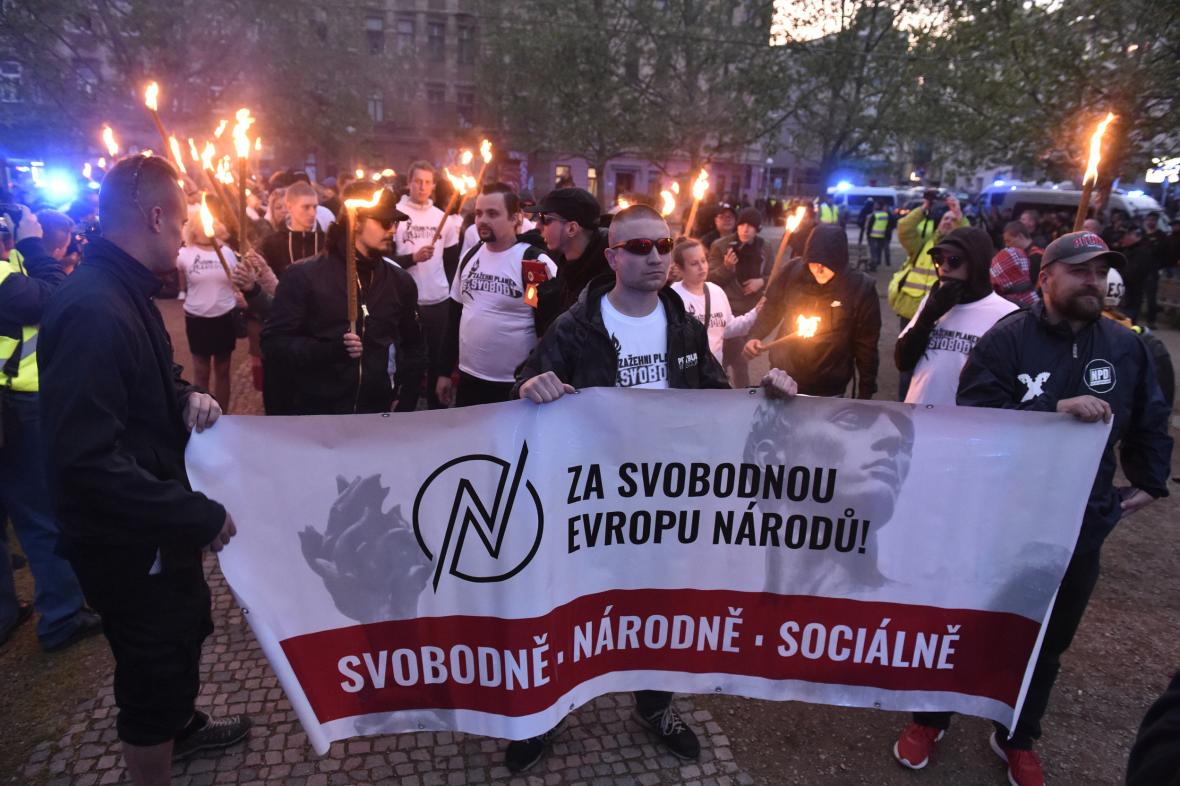 20
BZ505Zk Vybrané otázky správního práva a veřejné správy (T. Svoboda)
Působnost úřadu
Judikatura: Obstrukční shromáždění a zneužití práva
Značný rozsah dříve nahlášených shromáždění je indicií, kterou musí příslušný úřad zohlednit při úvaze, zda později ohlášené shromáždění z důvodu kolize zakáže podle § 10 odst. 2 písm. b) zákona o právu shromažďovacím. Smyslem tohoto ustanovení, jak bylo obsáhle vyloženo shora, je totiž to, aby nedošlo ke konfliktu mezi více shromážděními. K takovému konfliktu by ale nemohlo dojít tehdy, pokud by se dříve ohlášená shromáždění vůbec nekonala a byla ohlášena jen jako shromáždění blokující určitý prostor a čas. Zákaz pozdějšího shromáždění pro kolizi s předchozím shromážděním, jehož jediným účelem by byla blokace určitého prostoru, by nebylo možno v takovém případě vyslovit. (…)
Pokud by se zcela zjevně ukázalo, že dřívější shromáždění byla ohlášena jedině s účelem blokovat dané místo v daném čase, šlo by o zneužití práva. To nepožívá právní ochrany (k tomu viz i obsáhlá judikatura Nejvyššího správního soudu, např. rozsudek ze dne 11. 3. 2011, čj. 8 As 15/2011-72, č. 2311/2011 Sb. NSS). Prokazatelně obstrukční shromáždění by mohlo být za určitých okolností zakázáno (soud však znovu opakuje, že časová i prostorová rozsáhlost není sama o sobě důkazem obstrukcí, ale je třeba, aby přistoupila i jiná skutečnost, např. dřívější aktivita svolavatelů). Pokud by obstrukční shromáždění nebylo zakázáno v třídenní lhůtě, nemohlo by být zakázáno následně (viz úvahy shora), ale nebránilo by to tomu, aby se ve stejný čas a na stejném místě mohlo konat shromáždění ohlášené později; pro pozdější shromáždění by již nebylo možno užít postupu podle § 10 odst. 2 písm. b) zákona o právu shromažďovacím, neboť by nehrozila skutečná kolize dvou shromáždění. Zároveň lze popsané bránění ve výkonu shromažďovacího práva postihnout jako přestupek dle § 14 odst. 2 písm. h) zákona o právu shromažďovacím; není pravda, jak uvádí stěžovatel, že za tento přestupek nelze uložit pokutu, neboť její výši neurčuje zákon o právu shromažďovacím; v takovém případě totiž výši pokuty stanovuje § 13 odst. 1 zákona o přestupcích.                              NSS 2 As 60/2013-26
21
BZ505Zk Vybrané otázky správního práva a veřejné správy (T. Svoboda)
Působnost úřadu
Judikatura: Další požadavky na zákaz shromáždění
I. Existence lhůty pro rozhodnutí správního orgánu o zákazu shromáždění (§ 11 odst. 1 zákona č. 84/1990 Sb., o právu shromažďovacím) není v rozporu s ústavním pořádkem ani nevede ke snížení požadavků kladených na kvalitu odůvodnění správního rozhodnutí. (…)
III. Zákaz shromáždění v místě, kde by bylo ohroženo zdraví jeho účastníků [§ 10 odst. 2 písm. a) zákona č. 84/1990 Sb., o právu shromažďovacím], nelze odůvodnit poukazem na možné rušení shromáždění a případné střety účastníků shromáždění s jejich ideovými odpůrci.
IV. Neobstojí zákaz shromáždění odůvodněný nutností excesivního omezení dopravy (§ 10 odst. 3 zákona č. 84/1990 Sb., o právu shromažďovacím), pokud správní orgán mj. nezakázal jiné shromáždění ve stejné lokalitě a obdobném čase.
V. V případě kolize dvou shromáždění je správní orgán před zákazem později oznámeného shromáždění [podle § 10 odst. 2 písm. b) zákona č. 84/1990 Sb., o právu shromažďovacím] povinen zkoumat, zda nedošlo k dohodě mezi svolavateli kolidujících shromáždění, a uzavření takové dohody umožnit přinejmenším sdělením o kolizi svolavateli později oznámeného shromáždění a zprostředkováním kontaktu mezi svolavateli. NSS 8 As 15/2011-72

II. Zákaz shromáždění, který dovozuje jeho účel pouze z charakteristiky svolavatele shromáždění a určitým způsobem významného místa a data/času shromáždění, se musí opírat o logickou, uzavřenou a ničím nenarušenou soustavu důkazů, které na sebe navazují a vzájemně se doplňují, nejsou vyvráceny jinými důkazy svědčícími o opaku a jsou v takovém vztahu k účelu shromáždění, že z nich je možno dovodit právě jediný závěr. NSS 8 As 7/2008-116
22
BZ505Zk Vybrané otázky správního práva a veřejné správy (T. Svoboda)
Oznámení shromáždění
Zákaz shromáždění - procesně (§ 10)
Rozhodnutí, a to bez zbytečného odkladu, nejpozději do 3 pracovních dnů od okamžiku, kdy oznámení, které obdržel, splňuje náležitosti požadované tímto zákonem                      (= velmi krátká lhůta pro zkoumání „skutečného účelu“ shromáždění)
Doručení veřejnou vyhláškou (již vyvěšením) + písemné vyhotovení svolavateli

Nelze odvolání, přímá soudní ochrana = žaloba proti rozhodnutí správního orgánu
Žalobní lhůta = 15 dní (kratší než obecná lhůta v SŘS – 30 dní)
Taktéž správní soud musí rozhodnout již do 3 pracovních dnů od podání žaloby (a pokud nejsou splněny podmínky řízení, pak od odstranění vad podání, k jejichž odstranění je soud povinen vyzvat bez zbytečného odkladu + další procesní pravidla)
Opět zřetelných ochrana práva na shromáždění v rámci přezkumu
23
BZ505Zk Vybrané otázky správního práva a veřejné správy (T. Svoboda)
Oznámení shromáždění
Konání zakázaného shromáždění (§ 12-13)
Zástupce úřadu (obdobně PČR) vyzve svolavatele, aby shromáždění neprodleně ukončil 
Nejprve výzva svolavateli, aby rozpustil, pokud k tomu nedojde, rozpustí shromáždění zástupce, přičemž tento úkon je zásahem na místě
Ochrana = správní žaloba (tentokrát ale tzv. zásahová žaloba - § 82 a násl. SŘS)
Zvláštní lhůta (opět kratší – 15 dní)

Toto řešení i pro situace:
Shromáždění, které se koná, aniž bylo oznámeno podle § 5, může zástupce úřadu rozpustit, jestliže nastaly okolnosti, které by odůvodnily jeho zákaz podle § 10 odst. 1 až 3, nebo je-li zakázáno ze zákona. To platí i pro shromáždění, která se neoznamují.
Shromáždění, které bylo oznámeno a nebylo zakázáno, může být způsobem uvedeným v odstavci 5 rozpuštěno, jestliže se podstatně odchýlilo od oznámeného účelu takovým způsobem, že v průběhu shromáždění nastaly okolnosti, které by odůvodnily jeho zákaz podle § 10 odst. 1, nebo pokud nastaly mimořádné okolnosti, které by odůvodnily jeho zákaz podle § 10 odst. 2 nebo 3.
24
BZ505Zk Vybrané otázky správního práva a veřejné správy (T. Svoboda)
Přestupky
Přestupky FO obecně (§ 14)
(1) Fyzická osoba se dopustí přestupku tím, že
a) neuposlechne pokyn svolavatele anebo určených pořadatelů shromáždění nebo těmto osobám brání v plnění jejich povinnosti,
b) v rozporu s § 7 odst. 2 brání účastníkům shromáždění, aby se pokojně rozešli,
c) neoprávněně ztěžuje účastníkům shromáždění přístup na shromáždění nebo jim v něm brání,
d) nesplní pokyn zástupce úřadu nebo policisty udělený na základě § 8 odst. 4,
e) brání účastníkům shromáždění ve splnění účelu shromáždění nepřístojným chováním, nebo
f) neoprávněně úmyslně brání jinému v podstatném rozsahu ve výkonu práva shromažďovacího.
25
BZ505Zk Vybrané otázky správního práva a veřejné správy (T. Svoboda)
Přestupky
Přestupky FO – účastník + svolavatel (§ 14)
(2) Fyzická osoba se jako účastník shromáždění dopustí přestupku tím, že
a) v rozporu s § 7 odst. 3 má u sebe střelnou zbraň, výbušninu nebo pyrotechnický výrobek anebo jiné předměty, jimiž lze ublížit na zdraví,
b) v rozporu s § 7 odst. 4 má zakrytý obličej způsobem ztěžujícím nebo znemožňujícím jeho identifikaci, nebo
c) v rozporu s § 12 odst. 5 neuposlechne výzvy svolavatele k pokojnému rozchodu z ukončeného shromáždění anebo neuposlechne výzvy zástupce úřadu nebo policisty k pokojnému rozchodu z rozpuštěného shromáždění.
(3) Fyzická osoba se jako svolavatel shromáždění dopustí přestupku tím, že
a) v rozporu s § 5 odst. 1 svolá nebo pořádá shromáždění bez oznámení,
b) pořádá shromáždění, které je na základě zákona nebo rozhodnutí úřadu zakázáno, nebo takové zakázané shromáždění svolává,
c) bez vážného důvodu nesplní některou z povinností podle § 6 odst. 4 až 6,
d) nesplní některou z podmínek pro konání shromáždění stanovenou úřadem na základě § 8 odst. 2, nebo
e) v rozporu s § 12 odst. 5 neučiní účinná opatření, aby se účastníci shromáždění pokojně rozešli.
(4) Za přestupek podle odstavců 1 až 3 lze uložit pokutu do 15000 Kč.
26
BZ505Zk Vybrané otázky správního práva a veřejné správy (T. Svoboda)
Přestupky
Přestupky PO (§ 14a)
(1) Právnická osoba se jako svolavatel shromáždění dopustí přestupku tím, že
a) v rozporu s § 5 odst. 1 svolá nebo pořádá shromáždění bez oznámení,
b) pořádá shromáždění, které je na základě zákona nebo rozhodnutí úřadu zakázáno, nebo takové zakázané shromáždění svolává,
c) nesplní některou z povinností podle § 6 odst. 4 až 6,
d) nesplní některou z podmínek pro konání shromáždění stanovenou úřadem na základě § 8 odst. 2, nebo
e) v rozporu s § 12 odst. 5 neučiní účinná opatření, aby se účastníci shromáždění pokojně rozešli.
(2) Za přestupek podle odstavce 1 lze uložit pokutu do 30000 Kč.

Společná ustanovení k přestupkům
(1) Přestupky podle tohoto zákona projednává v přenesené působnosti obec.
(2) Pokuty vybírá a vymáhá orgán, který je uložil.
27
BZ505Zk Vybrané otázky správního práva a veřejné správy (T. Svoboda)
Pro zajímavost
Judikatura: Aktuálně řešeno např.:
Ústavní ochrany požívají i šokující a pobuřující projevy (i vizuální), použité k rozproudění veřejné diskuze, jelikož demokracie je založena na „důvěře“ k občanům, že se aktivně a svědomitě této diskuze účastní a jsou schopni rozlišit věrohodnost či akceptovatelnost jednotlivých myšlenek. Uvedené však nelze rozumně požadovat od dětí, neboť právě ty, s ohledem na jejich mravní a duševní vyspělost, musejí být chráněny před některými formami projevů, které by je nad únosnou míru zasáhly či obtěžovaly. Jsou-li proto právě děti či mladiství příjemci informací, je dán zvýšený požadavek na zachování mravnosti a na ochraně jejich práv i ve vztahu ke svobodě projevu a shromažďovacímu právu, projevující se např. v možnosti zakázat shromáždění. II. ÚS 164/15

Stěžovatel Stop Genocidě jako svolavatel oznámil konání shromáždění, které se mělo uskutečnit na náměstí v Chrastavě. Jeho účelem měla být demonstrace za zastavení umělých potratů, jež měla probíhat formou informačních panelů. Městský úřad Chrastava ohlášené shromáždění zakázal mj. s tím, že na dotčeném náměstí sídlí základní škola, přičemž bylo prakticky nemožné zabránit dětem zhlédnout vystavované panely, které svojí drastičností mohou ohrozit jejich duševní zdraví a zdravý duševní rozvoj. (převzato z abstraktu v beck-online)
28
BZ505Zk Vybrané otázky správního práva a veřejné správy (T. Svoboda)
Pro zajímavost
Dopady nouzového stavu a stavu pandemické pohotovosti
Krizový zákon (z. č. 240/2000 Sb.):
§ 5 Za nouzového stavu nebo za stavu ohrožení státu lze na nezbytně nutnou dobu a v nezbytně nutném rozsahu omezit
d) právo pokojně se shromažďovat ve vymezeném prostoru území ohroženého nebo postiženého krizovou situací
= v tomto režimu lze omezovat (a bylo využíváno)

Tzv. pandemický zákon (z. č. 94/2021 Sb.):
§ 2 odst. 2 Mimořádným opatřením podle odstavce 1 je:
e) zákaz nebo omezení konání veřejných nebo soukromých akcí, při nichž dochází ke kumulaci osob na jednom místě, nebo stanovení podmínek jejich konání snižujících riziko přenosu onemocnění COVID-19, včetně stanovení maximálního počtu fyzických osob, které se jich mohou účastnit; zákaz nebo omezení nelze vztáhnout na schůze, zasedání a podobné akce ústavních orgánů, orgánů veřejné moci, soudů a jiných veřejných nebo soukromých osob, které se konají na základě zákona, a shromáždění podle zákona o právu shromažďovacím
= v tomto režimu nelze omezovat
29
BZ505Zk Vybrané otázky správního práva a veřejné správy (T. Svoboda)
Vnitřní správa se zvláštním zaměřením na shromažďování občanů
Dotazy?

Děkuji za pozornost
30
BZ505Zk Vybrané otázky správního práva a veřejné správy (T. Svoboda)